How do you see yourself as “Blessed”? From where or from whom do you receive your blessings? Which of these blessings resonates most strongly in you?
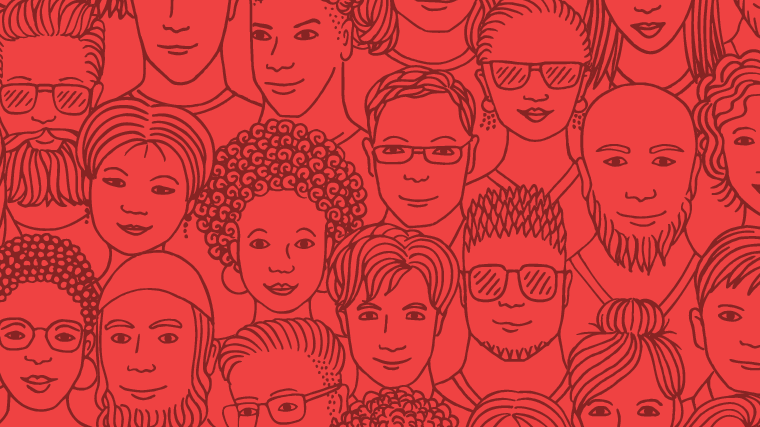 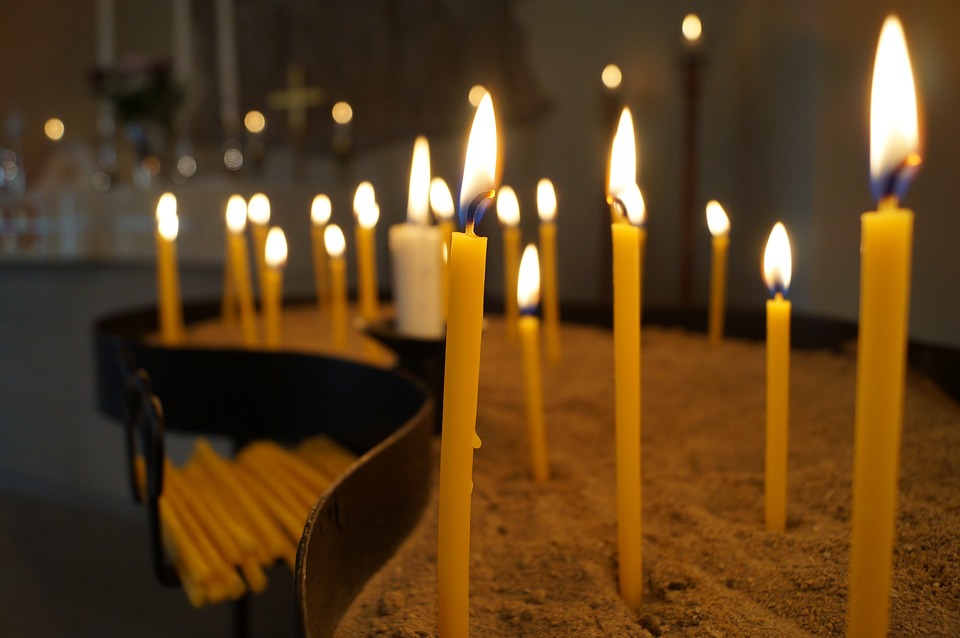